Info dani 2018.
o natječajima za financiranje projekata i programa organizacija civilnog društva u 2018. godini
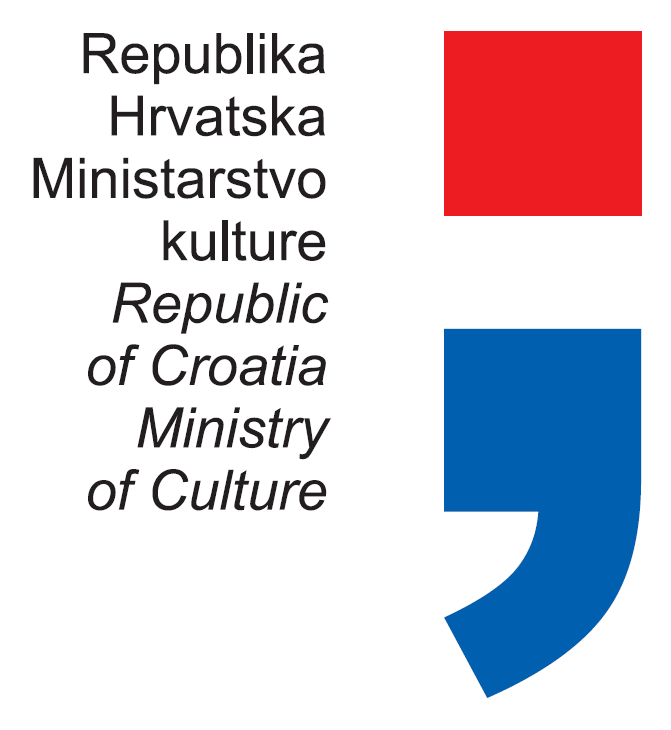 Ministarstvo kulture
Poziv za predlaganje programa javnih potreba u kulturi za 2019. godinu  	    
    
		    
		        Stipe Buljan, 
viši stručni savjetnik za analitičke poslove
				Zagreb, 21. veljače 2018.
Poziv za predlaganje programa javnih potreba u kulturi za 2019.
trajanje u razdoblju lipanj/srpanj - rujan (traje do 60 dana)
objavljuje se na mrežnim stranicama Ministarstva kulture www.min-kulture.hr
pravo prijave imaju sve pravne i fizičke osobe
prijave online i u tiskanom obliku
iznos potpore ovisi o kvaliteti, opsegu i ekonomičnosti prijavljenog projekta
Poziv za predlaganje programa javnih potreba u kulturi za 2019.
Kulturna vijeća vrednuju programe
ugovori u prvom kvartalu 2019.
isplate tijekom 2019. godine u skladu s dinamikom provedbe prijavljenog projekta
ukupno programi - cca 300 mil. kuna
ukupno programi OCD-a - cca 55 mil. kuna
broj programa OCD-a - cca 2100 potpora
Programska područja - potpore
redovna djelatnost strukovnih udruga u kulturi
izvedbene umjetnosti
vizualne umjetnosti
inovativne umjetničke i kulturne prakse
knjižnična djelatnost 
zaštita i očuvanje kulturnih dobara 
muzejska i arhivska djelatnost
digitalizacija u arhivskoj, knjižničnoj i muzejskoj djelatnosti
Programska područja - potpore
međunarodna kulturna suradnja 
nabava informatičke opreme 
izgradnja, održavanje i opremanje ustanova kulture

potpora izdavanju knjiga 
književne manifestacije i nastupi na sajmovima knjiga 
izdavanje časopisa i elektroničkih publikacija
književni programi u knjižarama
Temelj i uvjeti za područje nakladništva i knjižarstva
Zakon o državnim potporama
Smjernice politike državnih potpora za razdoblje 2017. – 2019.
Ugovor o funkcioniranju Europske unije (članci 107., 108. i 109.)
pravne i fizičke osobe registrirane za obavljanje nakladničke ili knjižarske djelatnosti
ukupno programi OCD-a – cca 7 mil. kuna 
broj programa – cca 300 programa
Posebni natječaji
program Poduzetništvo u kulturi za 2018.
otkup vrijednih knjiga za narodne knjižnice u 2018.

Ruksak (pun) kulture (maja.zrncic@min-kulture.hr) 
Razvoj publike u kulturi (maja.zrncic@min-kulture.hr) 
program Kreativna Europa 2014-2020.
programi fondova EU – Učinkoviti ljudski potencijali (ESF)
Poduzetništvo u kulturi za 2018.
objava u travnju/svibnju, u  trajanju od 30 dana
potpora malim i srednjim poduzetnicima (trgovačka društva, obrtnici, zadruge, (privatne) ustanove, umjetničke organizacije i slobodna zanimanja
proračun MK: 4 mil. kuna; OCD – 1 mil. kn; cca 30 programa
prijava online i u tiskanom obliku
potpora za nakladništvo i knjižarstvo, izvedbene i vizualne (likovne) umjetnosti te audiovizualne djelatnosti
namjena sredstava ovisit će o programskom području
kontakt: stipe.buljan@min-kulture.hr
Javni poziv za otkup knjiga za narodne knjižnice u 2018. godini
trajanje u razdoblju ožujak – studeni 2018.
sve pravne osobe koje su registrirane za obavljanje nakladničke djelatnosti u RH i autori vlastitih izdanja
prijava online i u tiskanom obliku
otkupljene knjige namijenjene su fondovima narodnih knjižnica u Republici Hrvatskoj
otkupljuju se djela suvremene domaće književnosti, djela od temeljne vrijednosti za nacionalnu kulturu i umjetnost te prijevodi suvremene svjetske književnosti i umjetnosti
Udio sredstava odobrenih za programe OCD-ova u ukupno dodijeljenim sredstvima za programe u 2016.
Hvala na pažnji!
Pitanja?
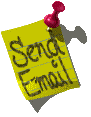 stipe.buljan@min-kulture.hr